JOSIP         ALEKSANDROV                               MURN
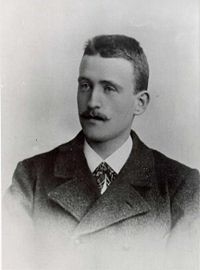 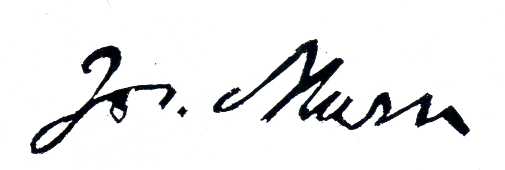 eden glavnih predstavnikov moderne
objavljal pod različnimi psevdonimi: Lucijan, Anton Jek, Jurij Klas, Kres, Igorjevič, Jaroslav, Pintev in Aleksandrov
pesmi: bivanjske, osebno izpovedne, razpoloženjske, ljubezenske oz. erotične (Alma)
tematika pogosto kmečka, motivi iz narave
pisal tudi razpoloženjske črtice, pripovedne spise, pripovedne in priložnostne pesmi, fragmente in nemške pesmi, opeval tudi svetnike
nekaj pesmi prevedel iz nemščine (Goethe,Mickiewicz)
Vsa njegova dela zaznamuje brezdomstvo, tujstvo, hrepenenje, melanholija, revščina, duševna osamljenost, odtujenost in slutnja smrti, odraža njegovo nagnjenje k pesimizmu, duševni nemir - težilo dejstvo, da je nezakonski otrok, za katerega se mati ni brigala
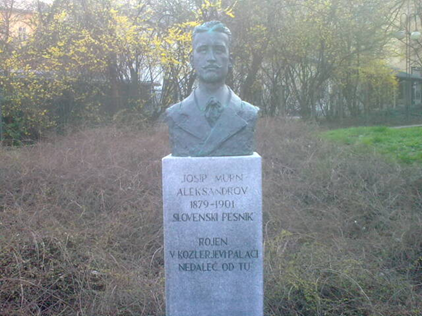 ROJSTVO, KI GA JE OZNAČILO DO SMRTI
4. marec 1879 v Ljubljani
nezakonski otrok Marije Murn in Jožeta Cankarja
po rojstvu oče poročil z drugo žensko
oddaja v rejo
rejniška družina v Polju (4 leta) -> 1883
materina daljna sorodnica Polona Kalan
Cukrarna - večina življenja
anekdota*
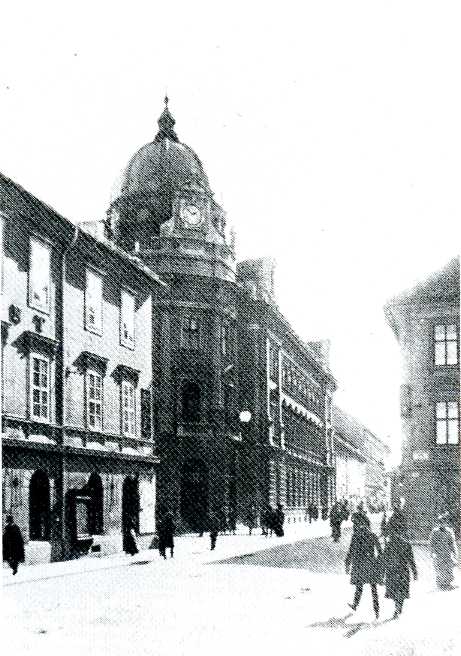 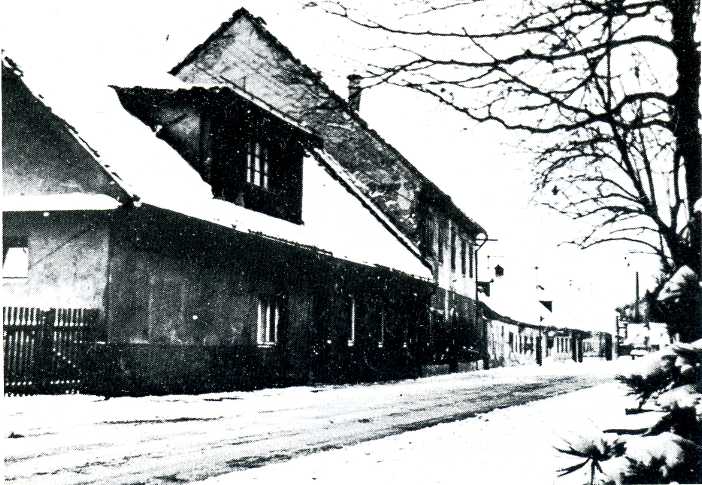 V ŠOLI: REVEN, NADARJEN IN PONOSEN
tih, nežen, nadarjen, ambiciozen, samozavesten
l. 1886 sprejeli v ljubljansko katoliško 
ustanovo Marijanišče – ljudska šola
končal nižjo in višjo gimnazijo v Ljubljani
včlanil v napol tajno dijaško združenje – Zadruga
(člani tudi Ivan Cankar, Oton Župančič, Dragotin Kette)
hitro izstopil – zavračanje njegove poezije, češ da je neizdelana, neživljenjska in neizvirna
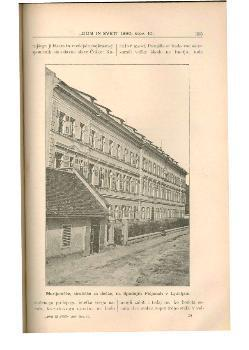 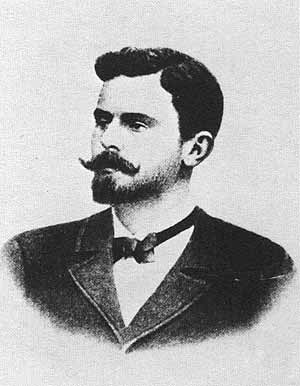 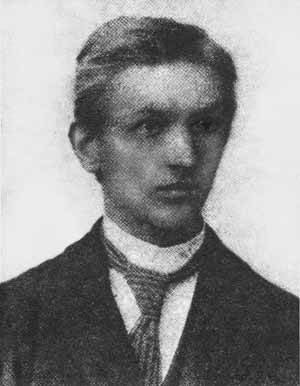 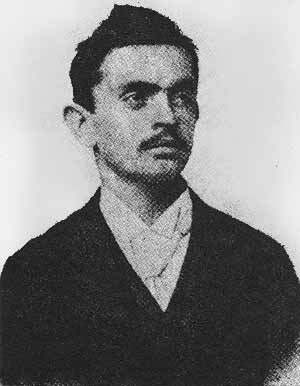 UMETNOST KOT ODSKOČNA DESKA V BOLJŠO DRUŽBO                               (1890-1898)
poklicni vojak???
Franja Tavčar izposlovala štipendijo za študij na Dunaju… trgovska-eksportna akademija (ne dolgo)
podpora ljubljanske trgovske zbornice
sprejeli na študij prava v Pragi…bolezen
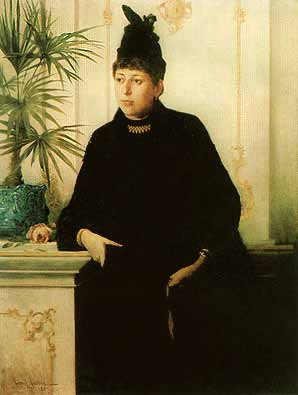 PRVI (EDINI) USPEHI IN STREZNITVE
priložnostna dela v pisarnah
napisal ok. 130 pesmi
objave, založniki
neuslišana ljubezen: Alma Souvan (gledališče, spominski almanah Na razstanku – 1898 z zlatim robom)
cikel pesmi Fin de siecle - zrelost
NAJPREJ UMRE KETTE …
kašljal in pljuval kri
Ketteja vzel k sebi – umrl aprila 1899
prizadevanje za pesniško zbirko
ni odstopanja od zahtevnih umetniških meril
Zavedanje svoje usode – pomlad 1901 (pisma, Balada)
pomoč ob umiranju Franja Tavčar 
Med zbiralce denarne pomoči tudi Alma Souvan
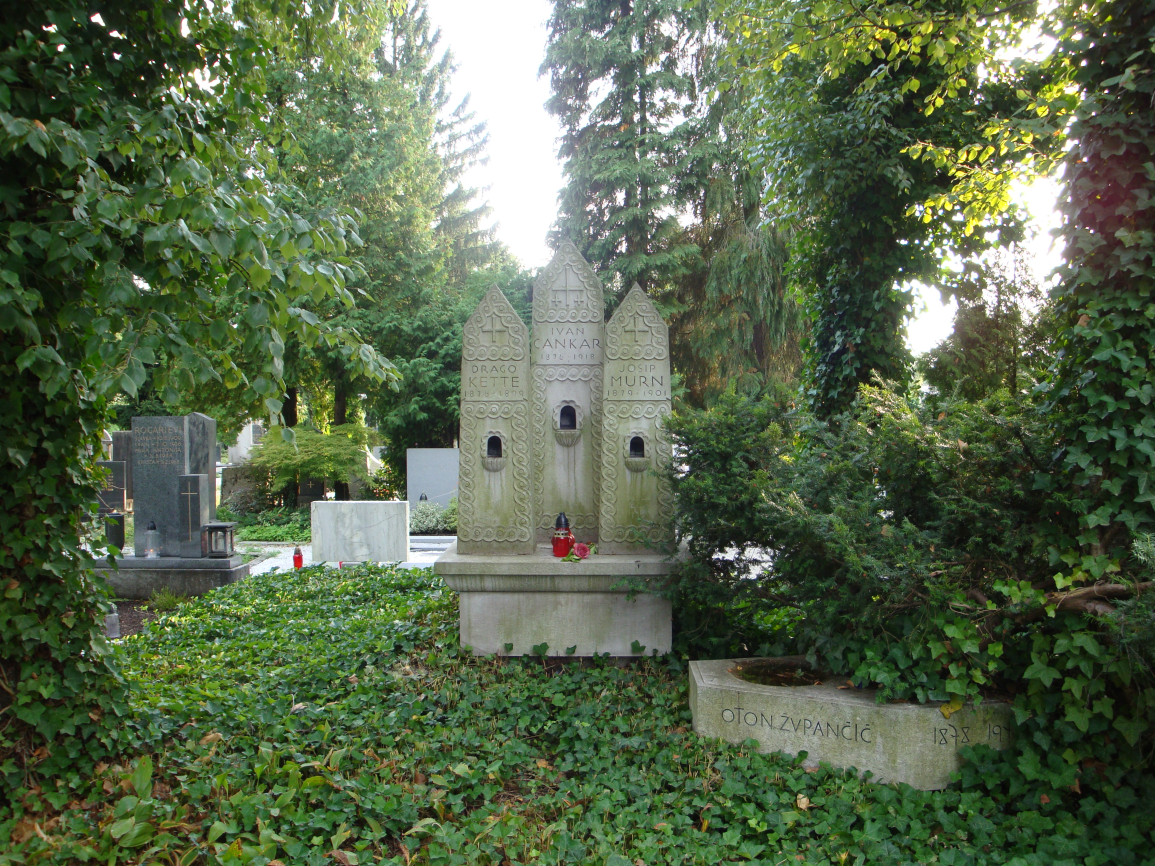 SMRT IN NOVO ŽIVLJENJE
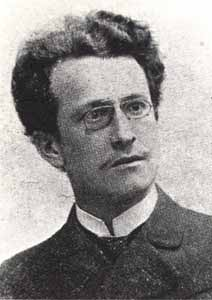 18. junij 1901 (22 let) v Cukrarni - jetika
staro pokopališče pri sv. Krištofu
kasneje v skupni grob pesnikov slovenske Moderne – Žale (LJ)
kljub dežju veliko ljudi
njegov prijatelj in sostanovalec pa:                   ˝Venca pa ni dobil, žalibog, nobenega.˝
zapuščina- dr. Ivan Prijatelj
Izid Pesmi in romance - 1903
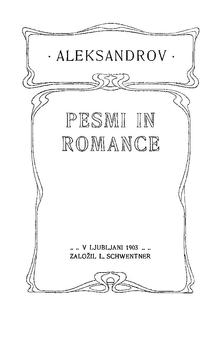 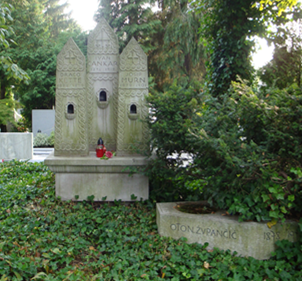 3.) Zalog pri Cerkljah na Gorenjskem:šolske počitnice, veselilo kmečko delo na Udamičevi domačiji, pri sorodnikih krušne matere Polone Kalan.
10.) Lahovče na Gorenjskem:rojstni kraj pesnikove matere
8.) Dunaj, Avstrija:trgovska-eksportna akademija
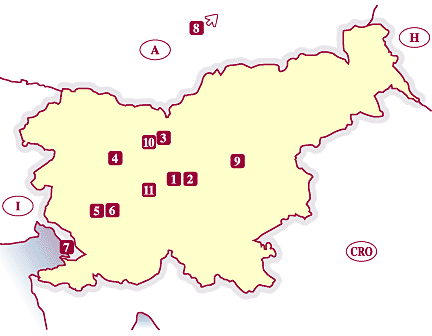 4.) Zasip pri Bledu:dijaške počitnice, spoprijateljil z učiteljico Fanico Vovk, poznejšo pesnico otroških pesmi Vido Jeraj
9.) Dol pri Hrastniku:na poti ustavil pri prijatelju Janku Polaku - učitelju
5.) Slap pri Vipavi:Dober zrak za svoja bolna pljuča, prebival pri Furlanovih
2.) Polje pri Ljubljani: reja
7.) Trst, Italija:materina služba, naj bi se z njo sešel dvakrat
1.) Ljubljana:rojstvo, večina življenja, nižja in višja gimnazijo, pisarne, smrt in pogreb - grob
6.) Podraga pri Vipavi:počitnice pri Žgurjevih, po domače pri Aleksandrovih, hišni priimek prevzel za svoj pesniški psevdonim, znamenita pesem Vlahi
11.) Vrhnika:dom pesnikovega očeta
OPOMIN
Tako, v imenu božjem,le hodi v šolo zdaj,a v šoli, čuj, motitinikomur se ne daj!In v klopi mirno sedi,kot da bi v cerkvi bil,ker le tako, Ivanek,lahko se boš učil.
BALADA
O Damijan, Damijan,ne bodi vendar preveč bolan.Pošljem rajši ti vinca pit,da potolažim soseda te skozi zid.Meni ni tudi nič kaj lahko,pa da bi skoro mi že bilo!Takrat potrkam Damijan ti na zid,takrat bom mandeljnov in življenja sit.
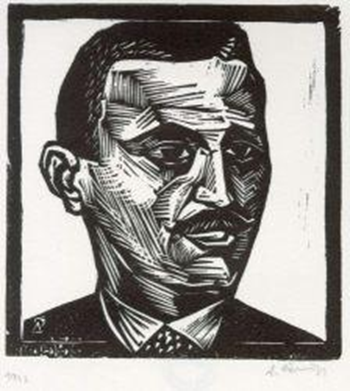 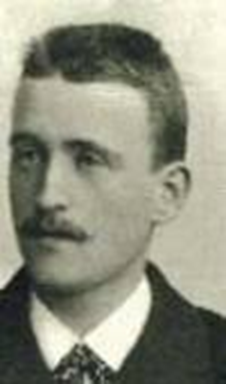 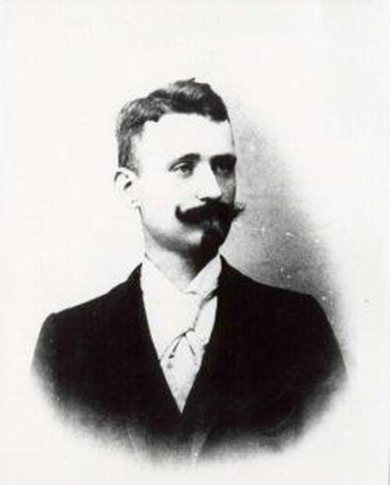 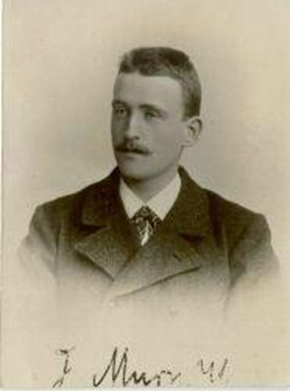 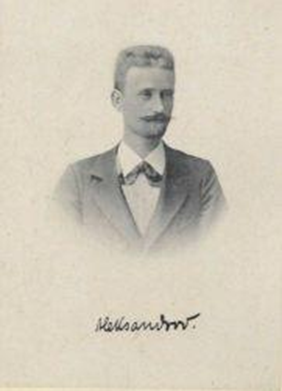 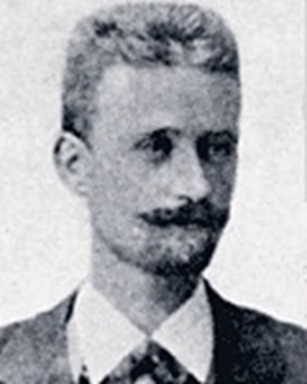 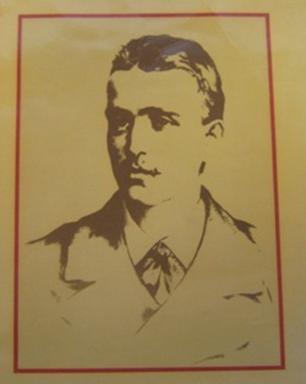 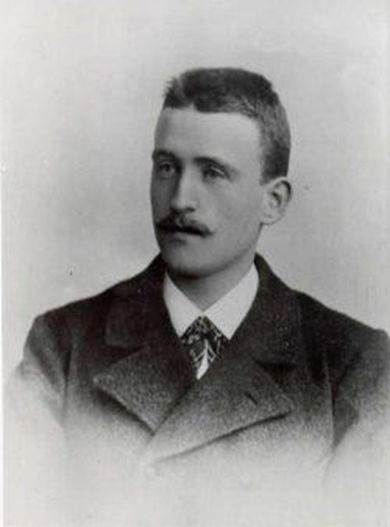 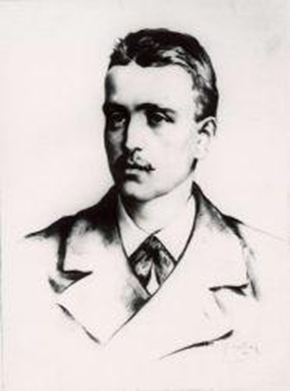 ˝ŠKRJANČKI, POLJA, CVET, TO BIL JE VAŠ POET.˝Oton Župančič